Chapter 25:  Electric Potential
Reading assignment: 	Chapter 25
HW. 25.1 (due Monday, Feb. 11): CQ2, 1, 2, 3,
HW. 25.2 (due Wednesday, Feb. 13): OQ2, OQ5, OQ7, OQ9, 4, 7, 12, 14, 19, 27
HW 25.3 (due Monday, Feb. 22): OQ3, 37, 39, 50, 69
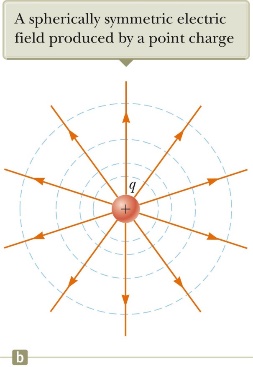 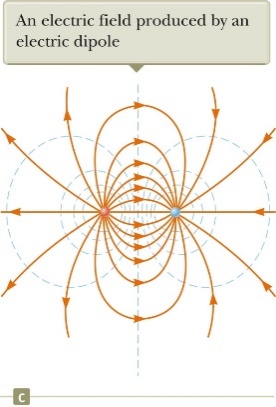 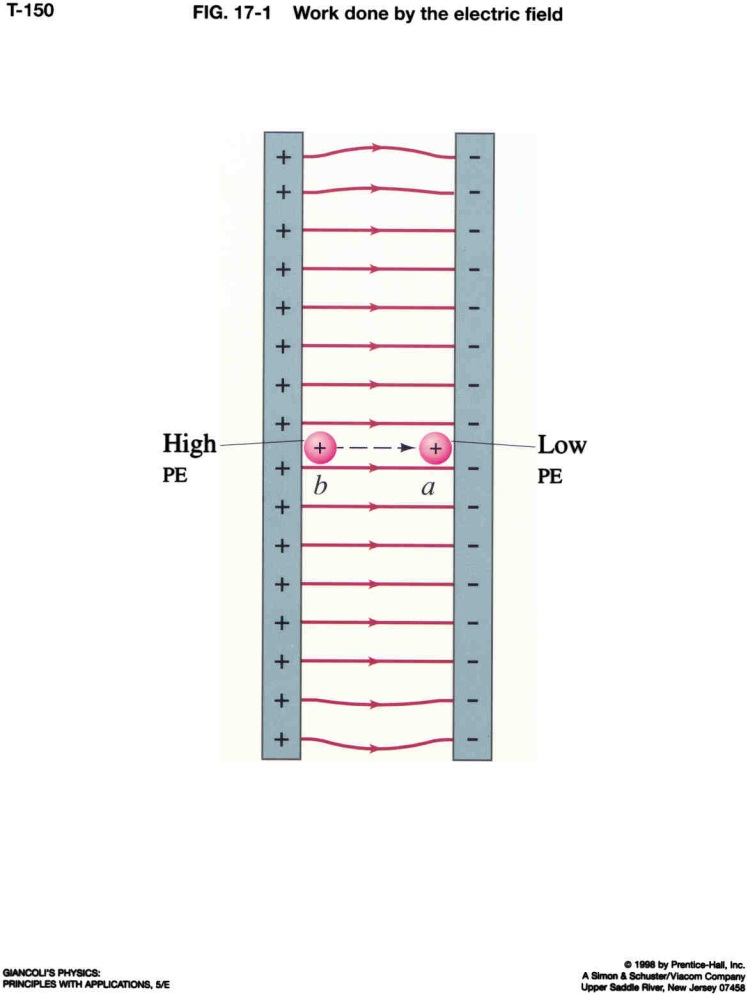 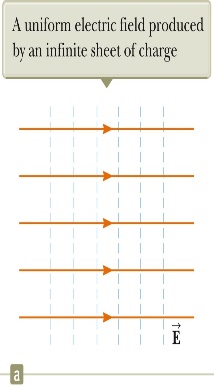 Then at a point charge
Then at more general fields
Initially we will look at a uniform, constant field 
(good to understand concept)
Announcements:
Midterm 1: Friday, Feb. 15; (two evening times, 4:00 – 5:00 pm or 5:00 – 6:00 pm), room Olin 101. 
Material: Chapters 23 – 25 (through HW 25.2).  
Review session Friday, Feb. 15, in-class.  
I’ll provide key equations (last page of exam). 
You are allowed to use a non-programmable calculator.
Work & Electric potential energy
(simplest case: E is constant, field between two plates))
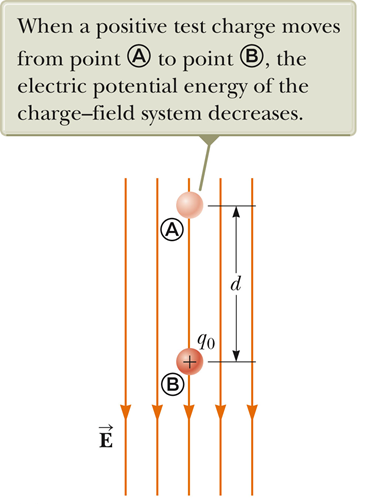 Electric force is a conservative force - the work/energy to move a charge does not depend on path, only on initial and final position.
Work done when moving a charge, q, a distance, s, (from A to B) in a uniform electric field, E:
Definition: 
The change in electric potential energy, DUe, when a charge q moves from some point A to point B, is the negative of the work done by the electric force to move the charge from A to B.
This is the electric potential energy when the field is straight and constant, path is straight.
Work and potential energy of a conservative force
Gravitational potential energy
Electric potential energy
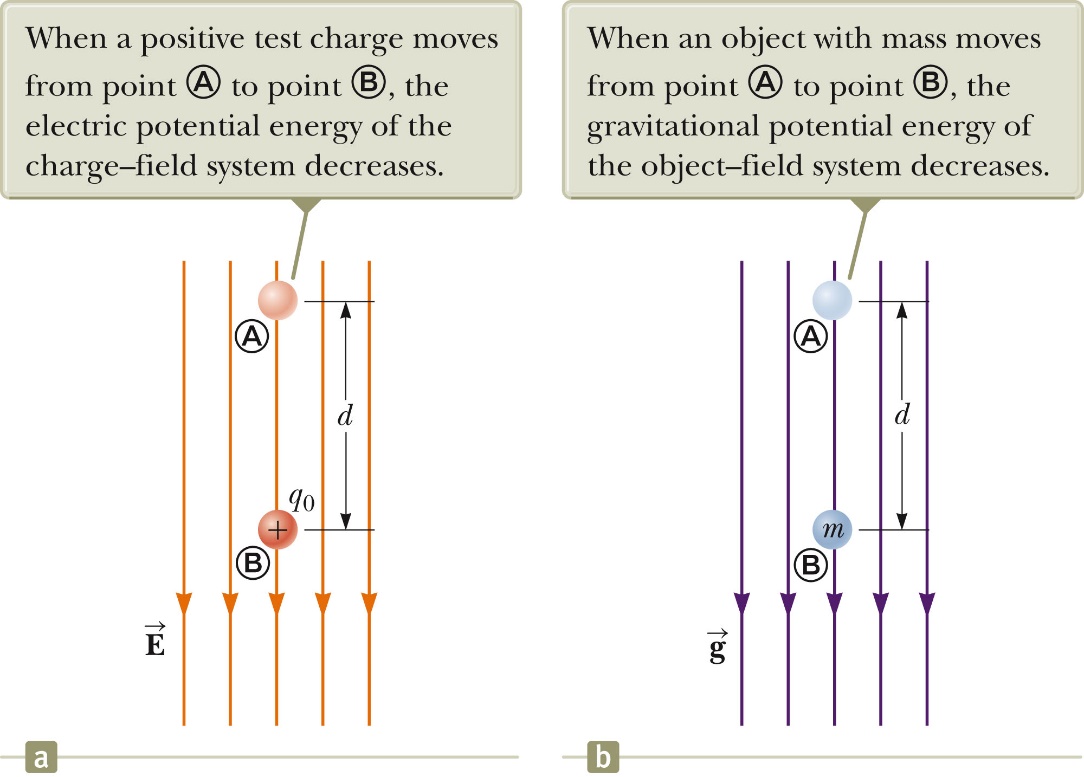 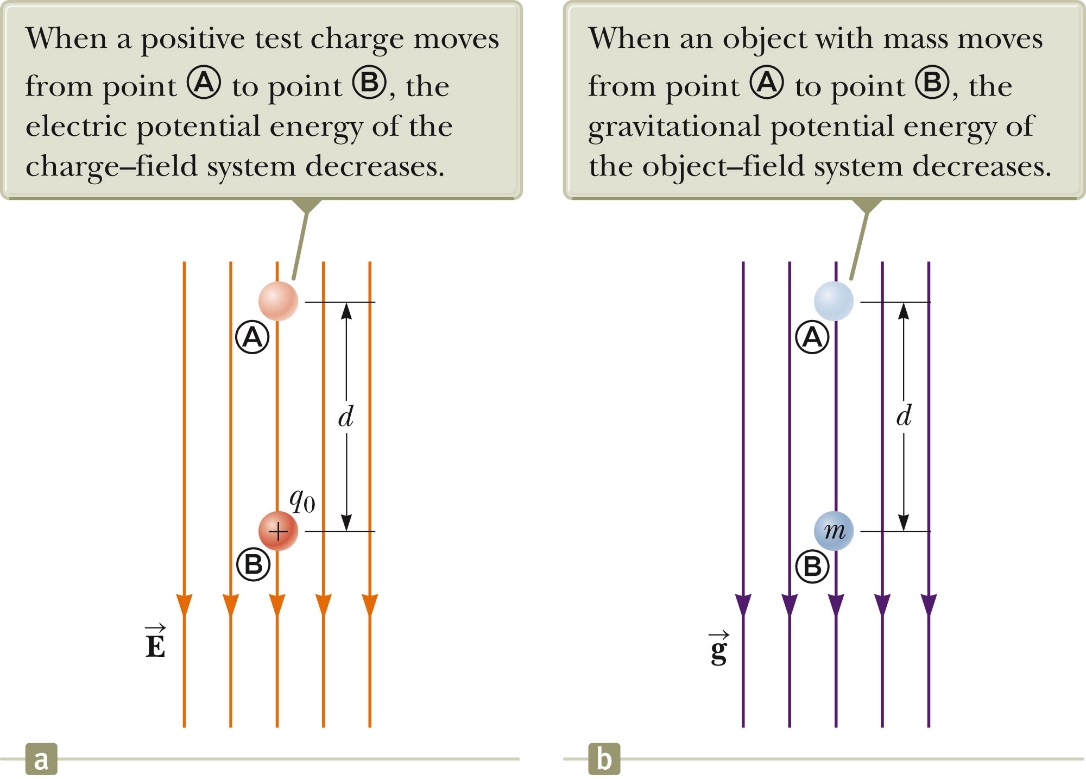 Work, W, done by electric force, Fe, and electric potential energy
Work, W, done by gravitational force, Fg, and gravitational potential energy
Simple analogy for constant gravitational and electric fields
Electric Potential Energy
ds
q
E
q
E
s
s
When the electric field varies we need to use the integral form to calculate the electric potential energy
[Speaker Notes: Start with warmup05 q1]
The Electric Potential
The electric potential V is defined as V = Ue/q:
Using the integral formula is a little tricky
It looks like it depends on which path you take.  But it doesn’t, because of conservation of energy
Electric potential is a scalar; it doesn’t have a direction
Electric potential is so important, it has its own unit, the volt (V)
A volt is a moderate amount of electric potential
Electric field is usually given in volts/meter (previously we used Newton/Coulomb)
[Speaker Notes: Wamup05 q2 also quick quiz 3 pg 718
Potential energy stored in a system due to configuration of its parts.
Potential is property of charges/electric field defining hw much work could be done per unit charge.
Point charge by itself has potential, no potential energy.  Like Force and E field.
Battery has potential.]
Why Electric Potential is useful
It is a scalar quantity – that makes it easier to calculate and work with
It is useful for problems involving conservation of energy
White board example 25.1
An electron in the picture tube of an old TV is accelerated from rest through a potential difference Vba= +5000V. 
What is the change in potential energy of the electron?
What is the speed of the electron (m = 9.1·10-31 kg) as a result of this acceleration?
Repeat for a proton (m = 1.67·10-27 kg) that accelerates through a potential difference of Vba= -5000V (homework)
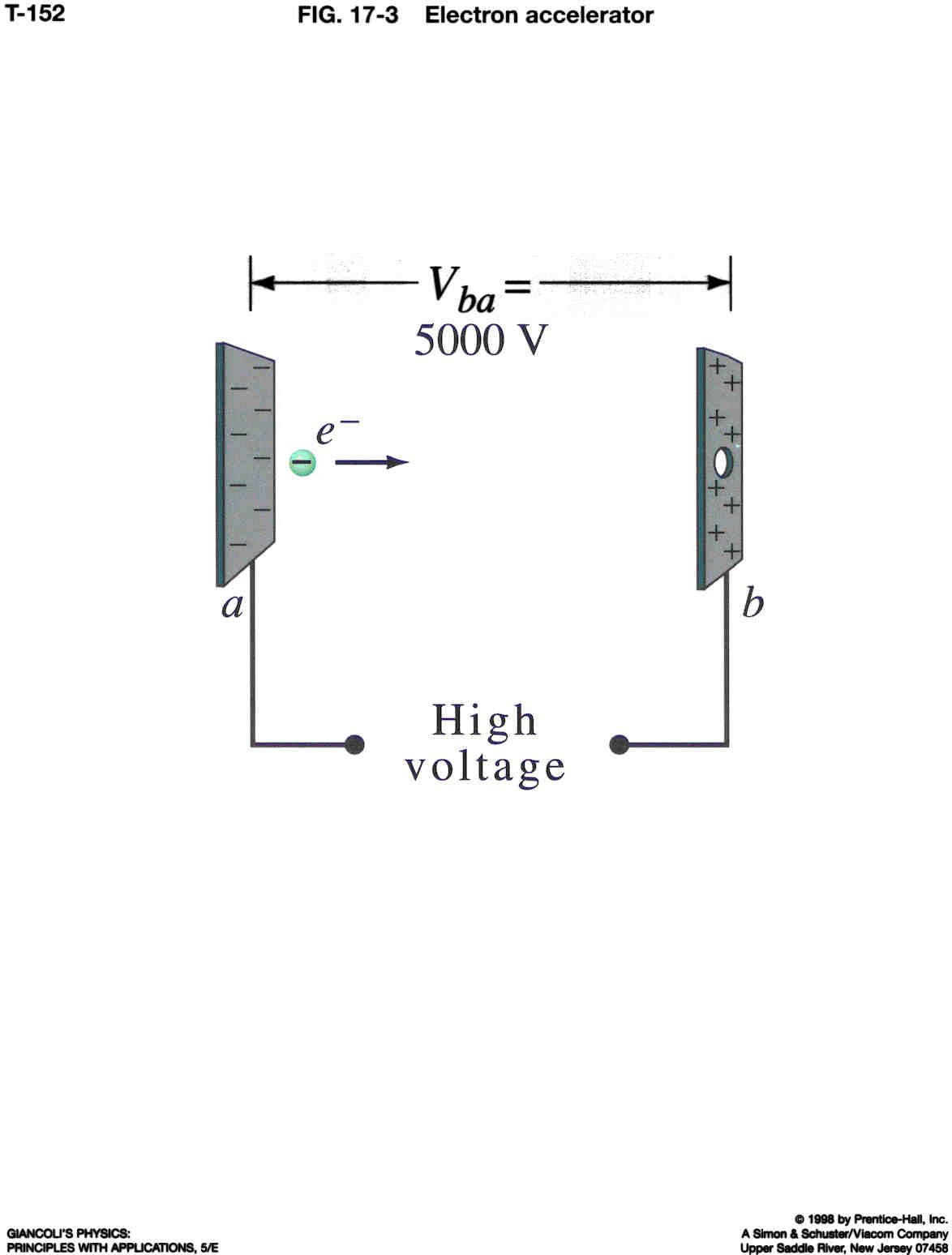 White board example 25.2

An electron moving parallel to the x-axis has an initial speed of 3.7 x 106 m/s at the origin.  Its speed is reduced to 1.4 x 105 m/s at the point x = 2.0 cm.  
Calculate the potential difference between the origin and this point.  
Which point is at a higher potential?
V =0
V = ?
E
-
Calculating the Electric Potential, V, from the electric field, E
To find the potential at a general point B:

Pick a point A which we will assign potential 0
Pick a path from A to B
It doesn’t matter which path, so pick the simplest possible one
Perform the integration
[Speaker Notes: Do up with y = 0 have V = 0.  Example consant E field.  Say 5 N/C what is delta V?]
Calculating the Electric Potential, V, from the electric field, E

Example 1: Potential from a uniform electric field E in x
Potential from a uniform electric field E in x:
V low
V high
+
-
+
-
+
-
+
-
+
-
Electric potential of uniform E-field
+
-
E
Equipotential lines are perpendicular to E-field
E-field lines point from high potential to low (from positive to negative charges)
High potential at positive charges, lower potential at negative charges
Positive charges have the most energy at high potential
Negative charges have the most energy at low potential
[Speaker Notes: Do up with y = 0 have V = 0.  Example consant E field.  Say 5 N/C what is delta V?]
i-clicker

Which is true?

Electric potential is a vector quantity.
Electric field lines sometimes point in the direction of increasing potential and sometimes point in the direction of decreasing potential.
The electron volt (eV) is a unit of force.
Only difference in electric potential are meaningful – in principle, one can define the electric potential to be zero anywhere (but we usually pick a convenient point).
The Zero of the Potential
We can only calculate the difference between the electric potential between two places
This is because the zero of potential energy is arbitrary
Compare U = mgh from gravity (height is always with respect to reference point)
There are two arbitrary conventions used to set the zero point:
Physicists:  Set V = 0 at 
Electrical Engineers:  Set V = 0 on the Earth
In circuit diagrams, we have a specific symbolto designate something has V = 0.
V = 0
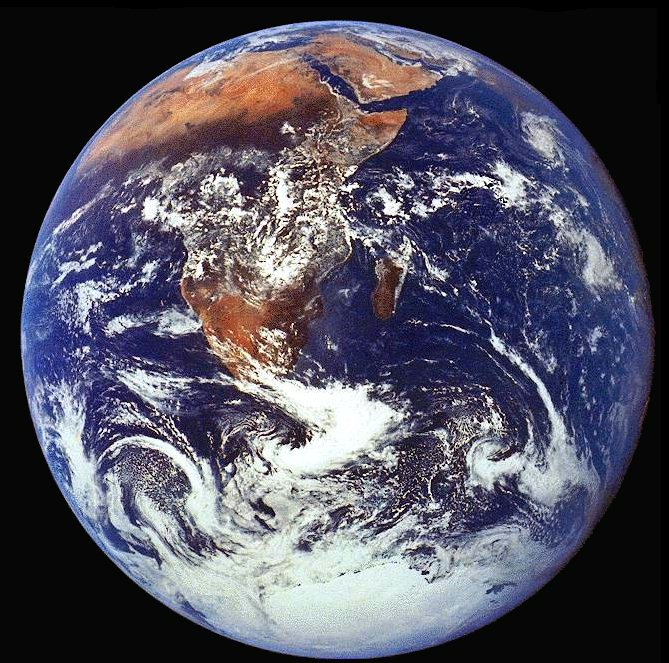 Anything attached here (ground) has V = 0
[Speaker Notes: Warmup05 q3
Choice arbitray eg constant E field between parallel plates]
Calculating electric potential, V, from electric field, E

Example 2:  Electric potential of a point charge, q
r
+
q
Integrate from infinity to an arbitrary distance, r:
Electric potential of point charge
+
For a point charge, the E-field lines go radially out, the equipotential surfaces are spheres centered on the charge
[Speaker Notes: Warmup06 q1 and q2 and q3.  Note summing absoulte values of kq/r^2 which is positive.
Plot V vs r for +/-q,]
Calculating electric potential, V, from electric field, E
Example 3: Electric potential of multiple point charges
(use superposition principle)
Electric potential due to multiple point charges at a point P:
 Since the potential is a scalar, we can just use the algebraic sum (just add all single point charge potentials together):
Electric potential of multiple point charges
i-clicker
Four charges q are each arranged symmetrically around a central point, each a distance a from that point.  What is the potential at that point?
0	
2keq/a 
4keq/a  
None of the above
q
q
q
q
Extra: What is the E-field at point A?
Potential and electric potential energy of multiple point charges
White board example:

Find the total electric potential, V, at point P, due the two charges in Figure (a).

What is the change in electric potential energy, Ue, as the third charge (Figure (b)) is moved from infinity to point, P?
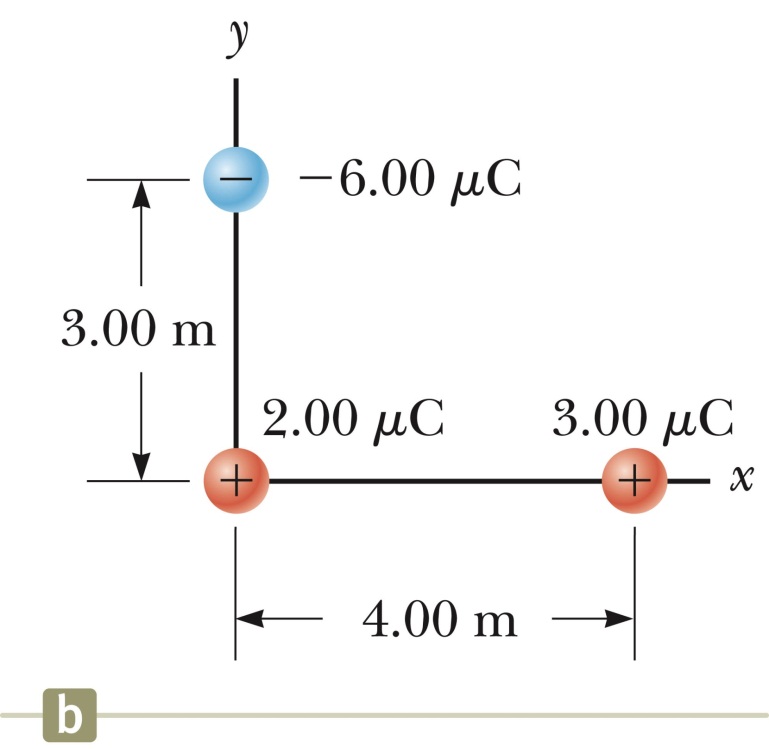 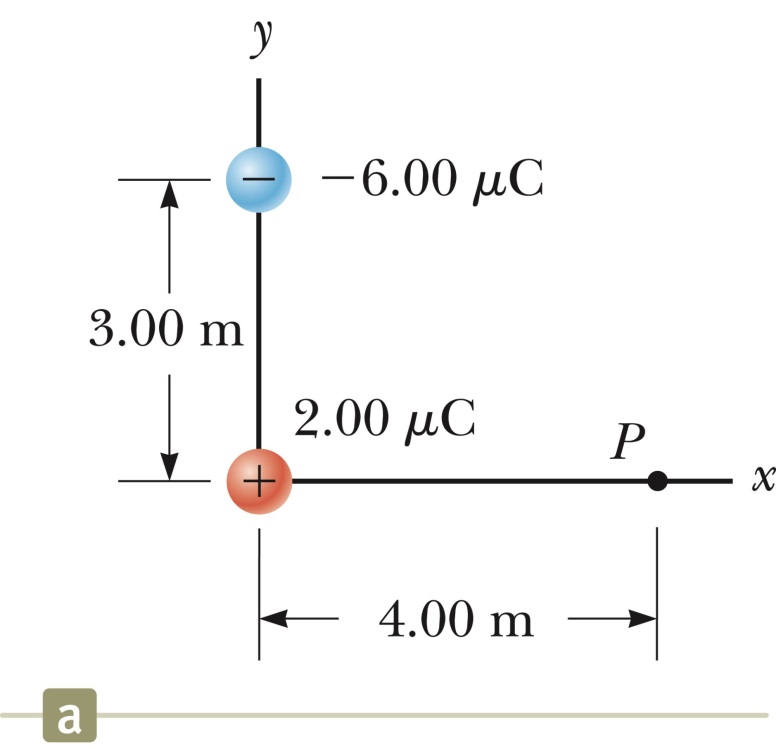 [Speaker Notes: Warmup06 q1 and q2 and q3.  Note summing absoulte values of kq/r^2 which is positive.
Plot V vs r for +/-q,]
i-clicker
Two test charges are brought separately into the vicinity of a charge +Q. First, test charge +q is brought to point A, a distance r from +Q.  Next, +q is removed and a test charge +2q is brought to point B a distance 2r from +Q.
Evaluate the electrostatic potential due to charge Q at point A and at point B. Is it greater at point A or is it greater at point B?
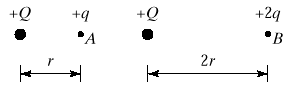 Potential at B is greater
Potential at B is smaller.
Potential at A and B are the same.
Extra: What is the energy required to move charge +q from infinity to point A 
and charge +2q to from infinity to point B?
[Speaker Notes: Do same with potential energy]
i-clicker
Two test charges are brought separately into the vicinity of a charge +Q. First, test charge +q is brought to a point a distance r from +Q. Then this charge is removed and test charge –q is brought to the same point. The electrostatic potential energy of which configuration is greater? (Hint: Sign matters!)
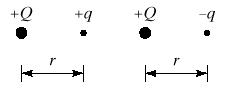 + Q and +q
+Q and –q
 It is the same for both.
Electric potential energy of a system of charges
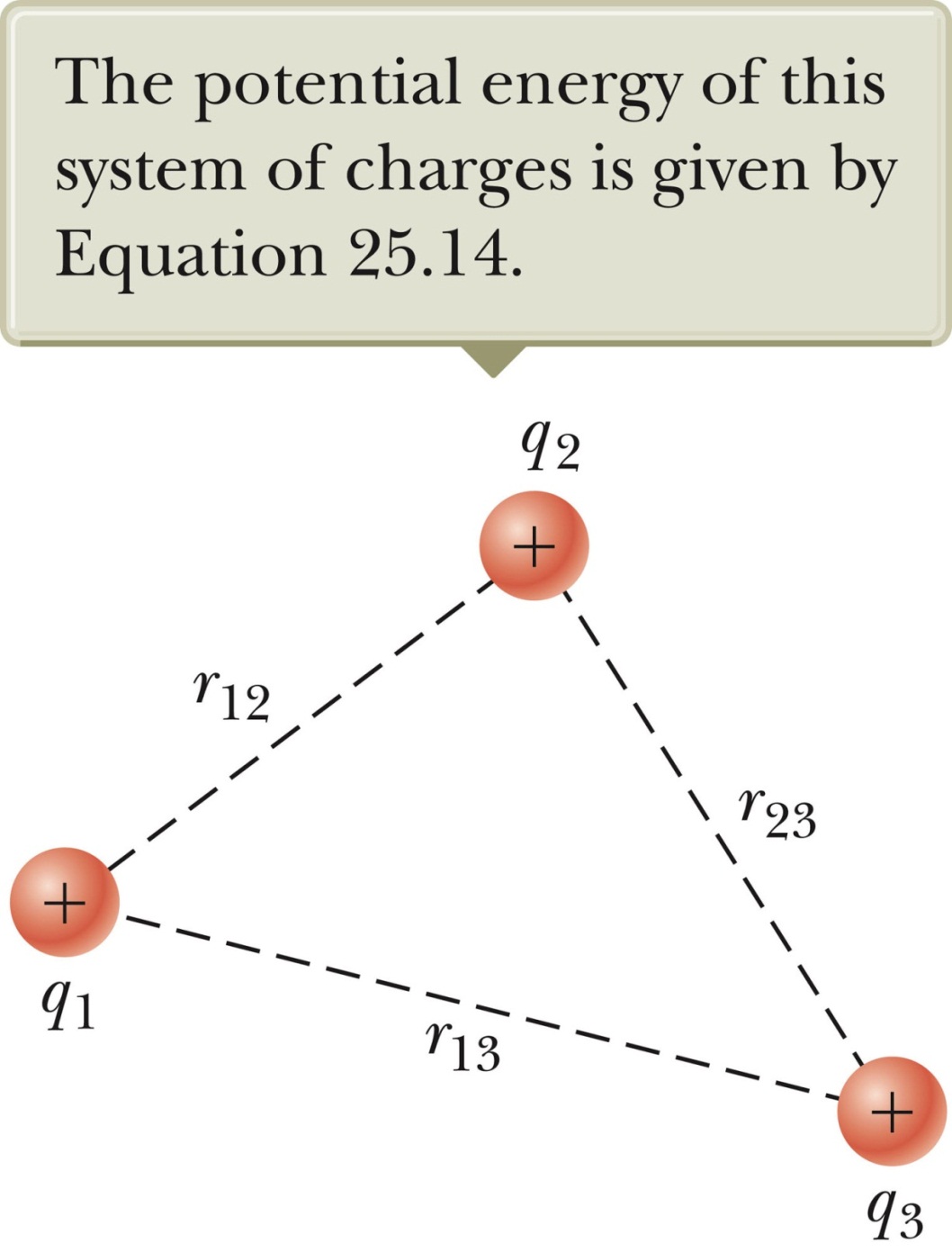 What is the electric potential energy, Ue, of this charge assembly?
What is the work required (by an outside agent) to assemble this charge?
What is the work done by the electric force when assembling this charge?
[Speaker Notes: Warmup06 q1 and q2 and q3.  Note summing absoulte values of kq/r^2 which is positive.
Plot V vs r for +/-q,]
Getting Electric Field from Potential
To go from electric field, E, to potential, V, we integrate
Can we go from potential to electric field?
These are partial derivatives – e.g. a derivative that treats y and z as constants while treating x as a variable, etc.
[Speaker Notes: E is rate of change of V per unit distance.
Do simple example, V = 3y (constant field) at end]
Note: This potential and electric field are hard to visualize, this is just a number example to point out that the E-field is the – derivative (– gradient) of the el. potential, V.
[Speaker Notes: Do example E = 3y first.]
Equipotential Lines
Equipotential lines are perpendicular to field lines
 Visualization of E-field and el. potential
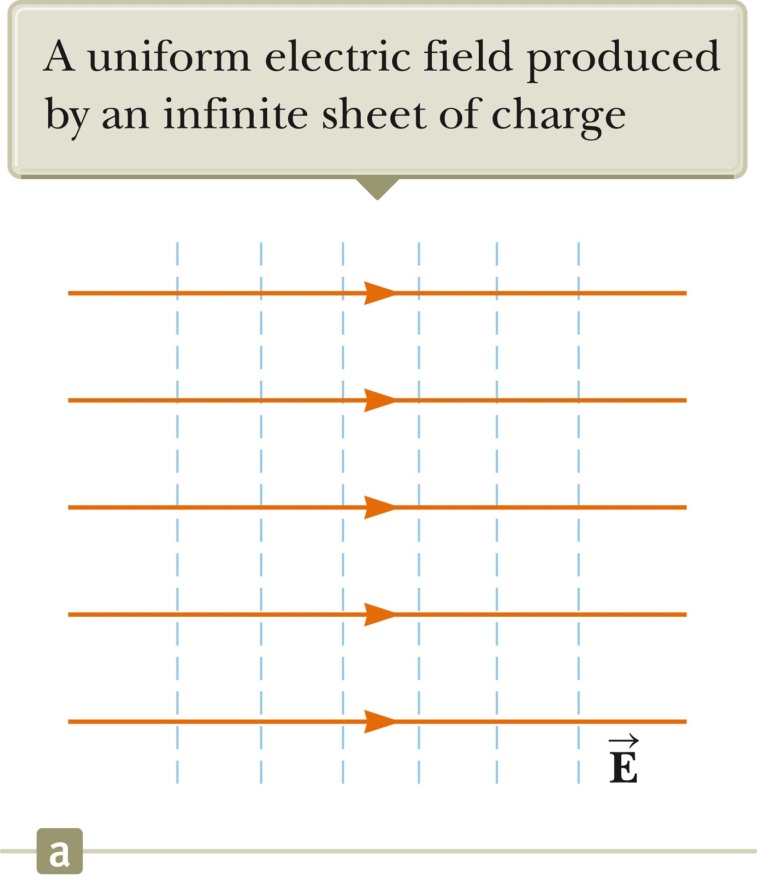 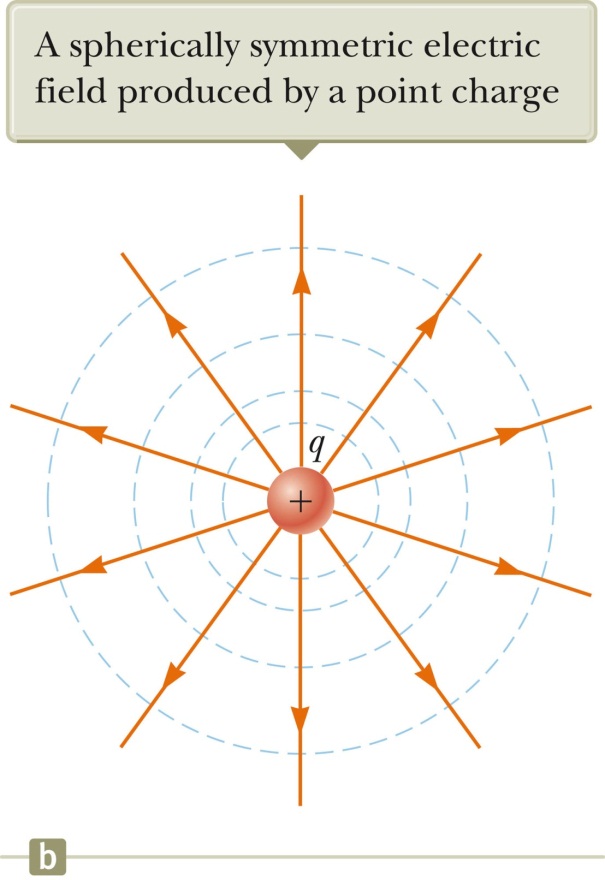 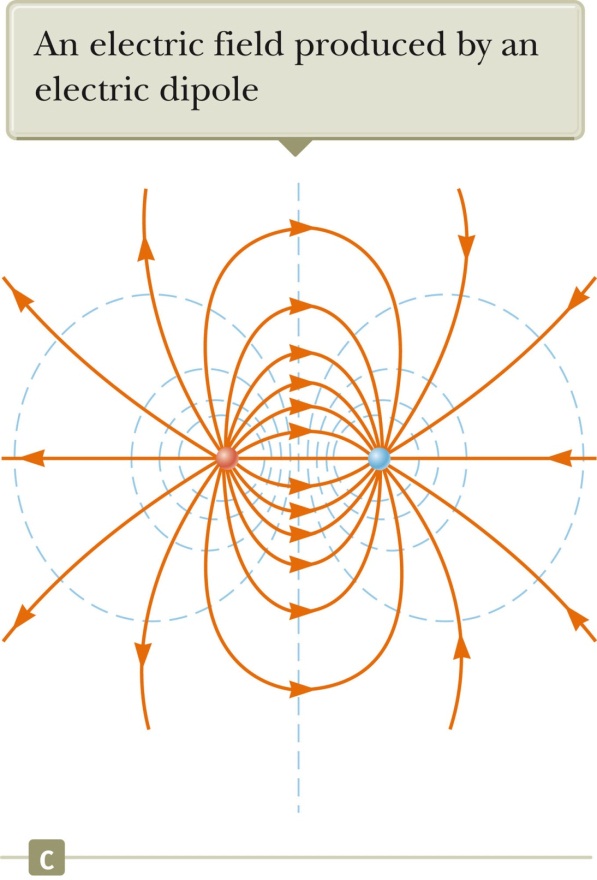 When a test charge moves along an equipotential line (E, ds perpendicular), dV = 0  equipotential lines are perpendicular to E-field.
Equipotential Lines Are Like Topographical Maps
 The electric field is minus the gradient (slope) of the potential
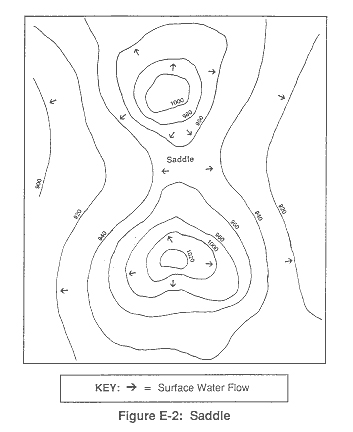 Regions of high potential are like “mountains”
For positive charges, they have a lot of energy there
Regions of low potential are like “valleys”
For positive charges, they have minimum energy there
Electric fields point down the slope
Closely spaced equipotential lines means big electric field
Equipotential Lines
i-clicker

In the graph below, what type of charge is at X, and what type is at Y?

Positive, both places		
B) Positive at X, negative at Y
Negative at X, positive at Y	
D) Negative, both places
potentials in kV
-1
+1
0
-2
+2
-3
Y
X
-4
+4
+3
Electric Potential due to a Charged Conductor
From Chapter 24: Charges in a conductor are mobile.  Thus, for a conductor at electrostatic equilibrium (when charges are not moving any longer) the following is true:  
The electric field inside a good (hollow or solid) conductor is zero. 
Any net charge on a good conductor distributes itself on the surface.  
The electric field is always perpendicular to the surface outside of a conductor and the magnitude right outside is E = s/e0.  
Show now:  
Potential, V, inside/on a conductor is constant.
On irregular shaped objects, electric field is strongest at sharp points; charges accumulate on location with smallest radius of curvature (sharp points).
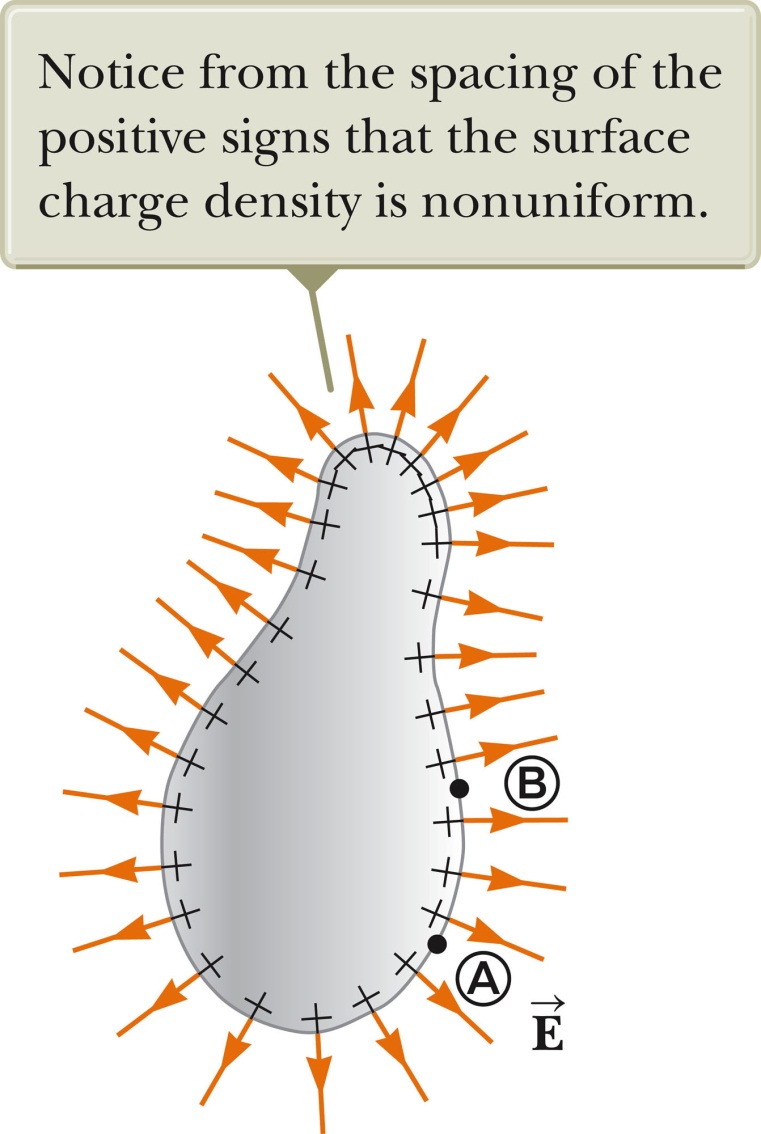 Potential and Electric Field of a Conducting Sphere
Given a charge q on a conducting sphere of radius, R, what is the potential everywhere?
Outside the sphere, the electric field is the same as for a point charge
Therefore, so is the potential, V.
Inside, the potential is constant
It must be continuous at the boundary
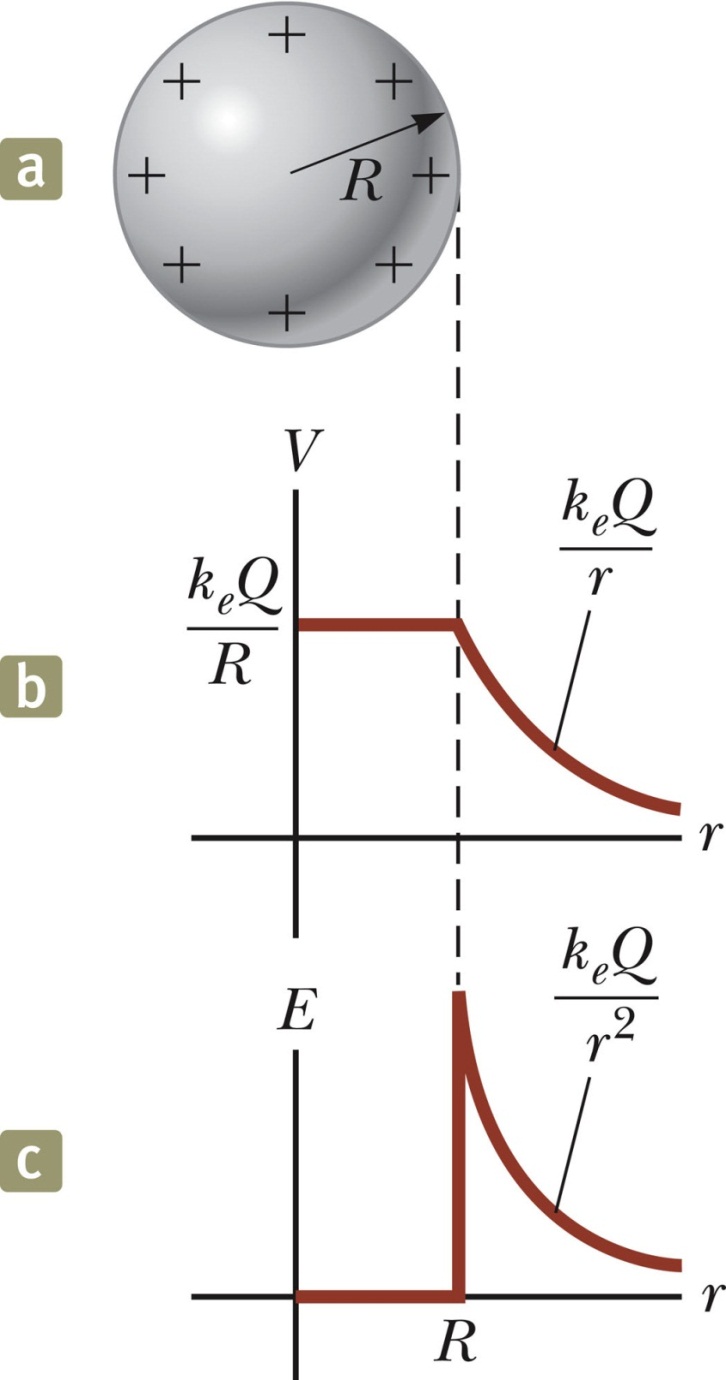 [Speaker Notes: Do simple problem.  Metal sphere with charge 2 microcoulombs and radius of 2 m.  What is potential and E at 1 m and 3 m?]
Charges on conductors accumulate at points (small sphere)
White board example.
Two widely separated conducting spheres, of radii R1 = 1.00 cm and R2 = 2.00 cm, each have 6.00 nC of charge put on them.  
What is their potential (on surface and inside)?  

They are then joined by an electrical wire.  
How much charge do they each end up with (ignore charge on wire)?
What is the final potential?
Where is the strongest electric field (and highest charge density)?
q1
q2
[Speaker Notes: Warmup 07 q1, q2, q3]
Electric Fields near conductors
Very strong electric field, E, here
Very high charge density, s, here
q1
q2
The potential for the two spheres ended up the same:

The electric fields at the surface are not the same:
 The more curved the surface is, the higher the electric field is there
A sharp point can cause charged particles to spontaneously be shed into air, even though we normally think of air as an insulator [ionize air]
Called “Corona discharge”
The Van de Graaff Generator
Hollow conducting sphere, insulating belt, source of electric charge.
Source causes charge to move to the belt.
Belt rotates up inside sphere.
Charge jumps to conductor inside sphere.
Charge moves to outside of sphere.
Since all the charge is on the outside of the sphere, process can be repeated indefinitely.
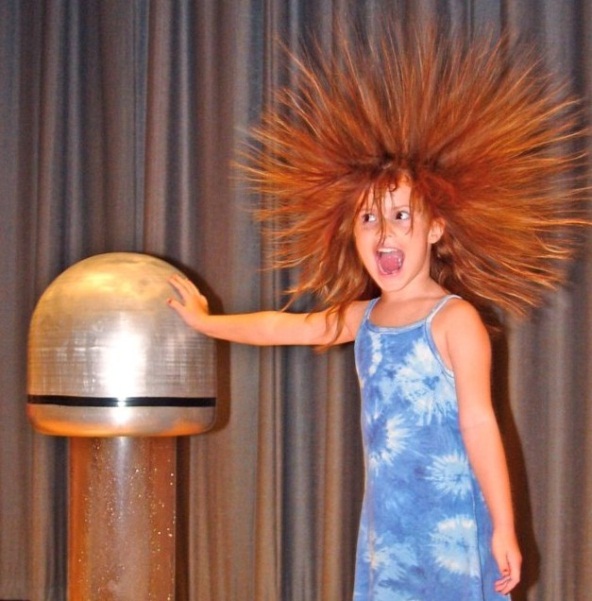 -
 Can get a lot of charge on the dome.  
Extremely high charge density
Extremely high E-fields.
Review:  
Charges create an electric field.  We mostly dealt with point charges, spheres, planes (and cylinders).
When a positive test charge q0 is moved between points A and B in an electric field the change in potential energy of the charge-field system is

The potential difference between points A and B in an electric field: 

Special cases:
Potential difference in a uniform electric field (two plates) is
Potential around a point charge (with V = ∞ at infinity)
Potential of multiple point charges
The potential energy (assembly work needed) associated with a pair of point charges  
Electric field is gradient of potential.  If the electric potential is known as a function of x, y, z,, we can obtain the x-, y- z-component of the field by
Equipotential lines, understand, are perpendicular to E-field
Properties of a conductor
Extra slides
Electric potential of a dipole
White board example
An electric dipole consists of two charges of equal magnitude and opposite sign, separated by a distance, 2a (see figure).   
Calculate the electric potential at point P on the y-axis.
Calculate the electric potential at point R on the x-axis.  
What is V and Ex on the x-axis far from the dipole (x>>a)?
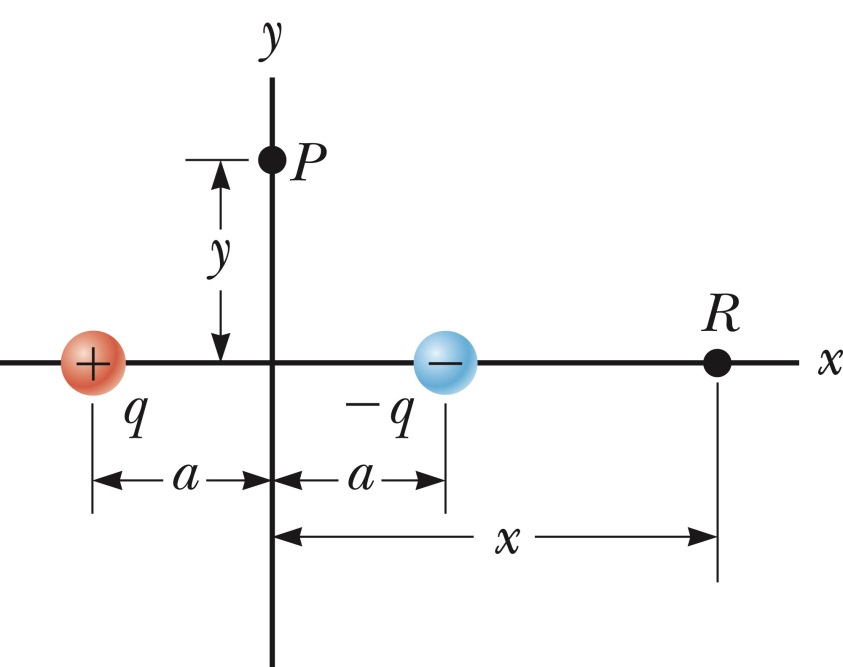 Getting Electric Field from Potential (2)
Fancy notation:  Mathematically, it is useful to define the operator
When this derivative operator is used this way (to make a vector out of a scalar) it is called a gradient

“The electric field is minus the gradient of the potential”

“The electric field is minus the slope of the potential”
Yellow boxes mean a more mathematically sophisticated way to write the same thing.  You don’t need to know or use it if you don’t want to.
Atomizer produced tiny drops of oil; gravity pulls them down
Atomizer also induces small charges
Electric field opposes gravity
If electric field is right, drop stops falling
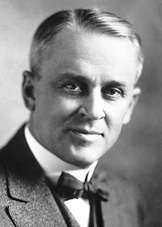 Millikan showed that you always got integer multiples of a simple fundamental charge
Nobel Prize, 1923
i-clicker
What would happen if the drop started with charge -2e, but it suddenly picked up another electron?
A) It would start moving downwards
B) It would start moving upwards
C) Since it gained BOTH mass and charge, no effect
-